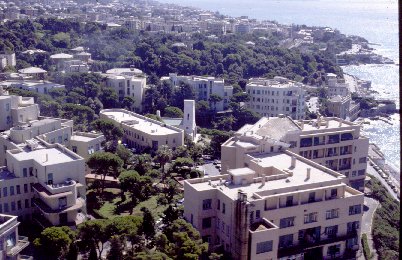 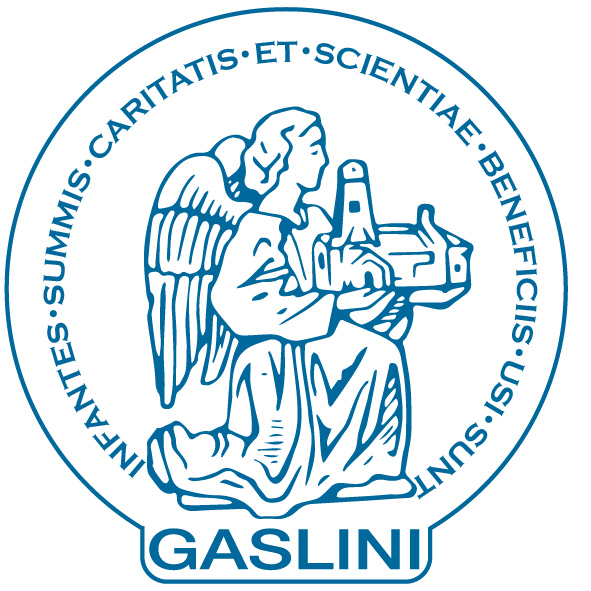 La ricerca
Site visit - Ministero della Salute  15 novembre 2017 
Istituto Giannina Gaslini  - Direzione Scientifica
“Io non sono un uomo di scienza ma mi rendo perfettamente conto che solo partendo dalla ricerca scientifica, opportunamente diretta, i medici possono assolvere in piena coscienza il loro non facile compito” 						Gerolamo Gaslini
Ricerca di tipo traslazionale
Policlinico pediatrico completo

Laboratori di ricerca dell’Istituto
U.O.C. e U.O.S.D. della AA 
Laboratori Ricerca
U.O.S.D.
U.O.C.
Laboratorio di Genetica molecolare e biobanche (S)
Laboratorio di Neurogenetica e Neuroscienze (S)
Genetica Medica (S)
Centro Malattie autoinfiammatorie e immunodeficienze (S)
Laboratorio di Genetica e Genomica delle Malattie Rare (S)
Laboratorio di Immunologia Clinica e Sperimentale (S)
Laboratorio Terapie Sperimentali in Oncologia (S)
Laboratorio di Biologia Molecolare (S)
Centro Ricerca in diagnostica per immagini (S)
Laboratorio di Nefrologia Molecolare (S)
Laboratorio Cellule Staminali post natali e terapie cellulari (S)
Servizi
Core Facilities (S)
Deliberazione Consiglio di Amministrazione n. 116 del 3 agosto 2017
Tre principali piattaforme integrate di ricerca traslazionale
Genomica, proteomica, metabolomica
Infiammazione e immunità
Terapie cellulari e oncologia
Site visit - Ministero della Salute  15 novembre 2017 
Istituto Giannina Gaslini  - Direzione Scientifica
LINEE DI RICERCA-PROGRAMMAZIONE 2018-2020
Impact Factor Grezzo
dati aggiornati all’11 aprile 2018
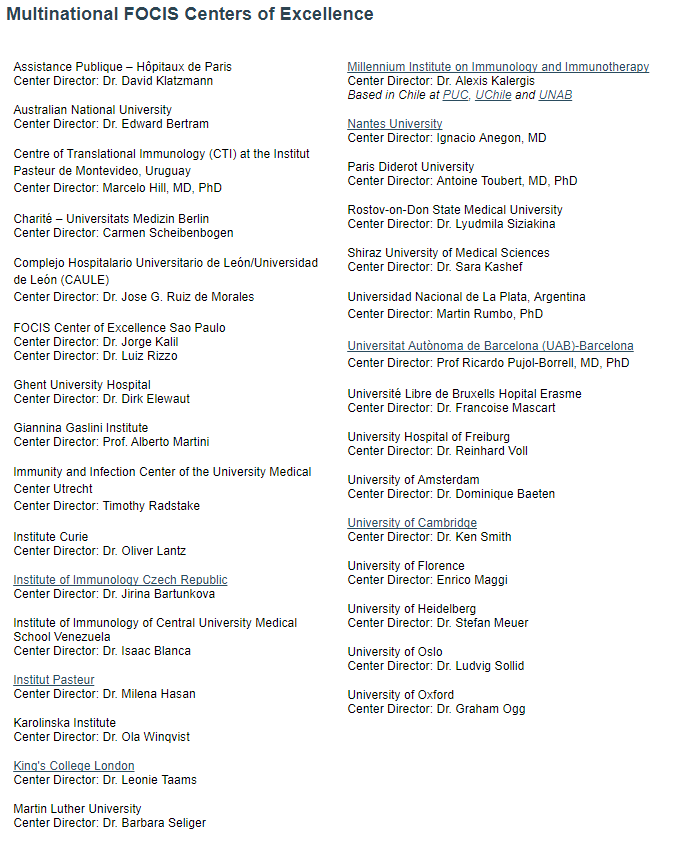 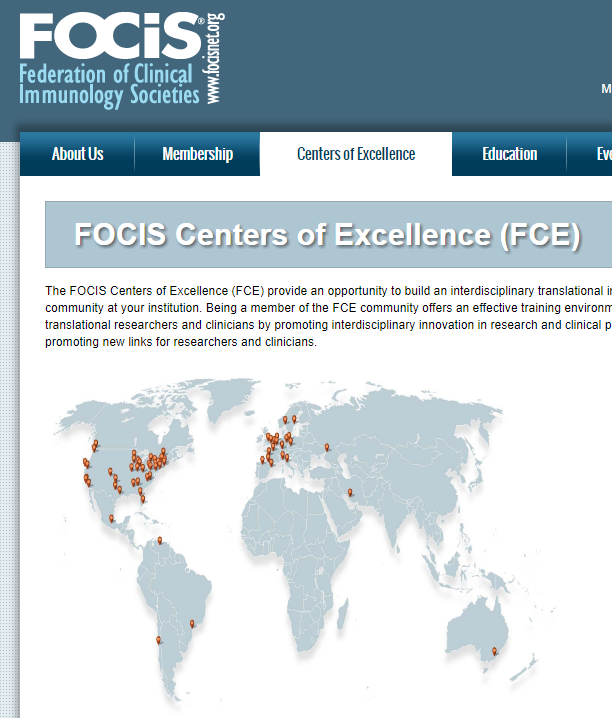 Collaborazioni
Rete IDEA 
Reti IRCCS neurologica, cardiologica, oncologica
Istituto Italiano di Tecnologia
Dipartimento di Informatica, Bioingegneria, Robotica e Ingegneria dei Sistemi dell’Università di Genova
Dottorato di ricerca in Scienze Pediatriche Gaslini/Università di Genova